Velikonoce
Velikonoce připadají v roce 2017 na 16.4.
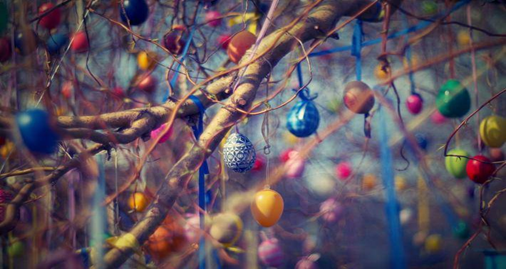 Velikonoční zvyky
Na Velikonoce je dost zvyků. Například : barvení  velikonočních vajíček nebo chodit na koledu s pomlázkou a holky se smrkovou větvičkou ozdobenou pentličkami.
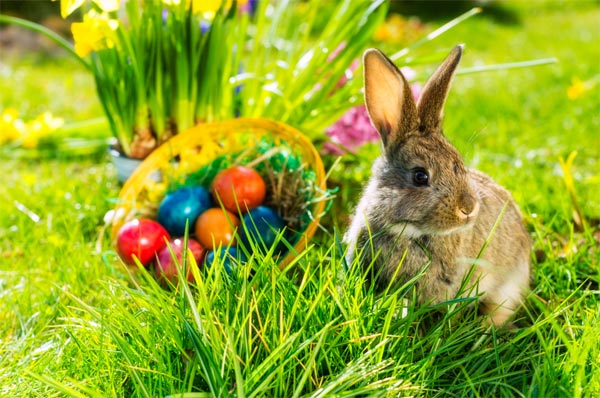 Velikonoční obrázky
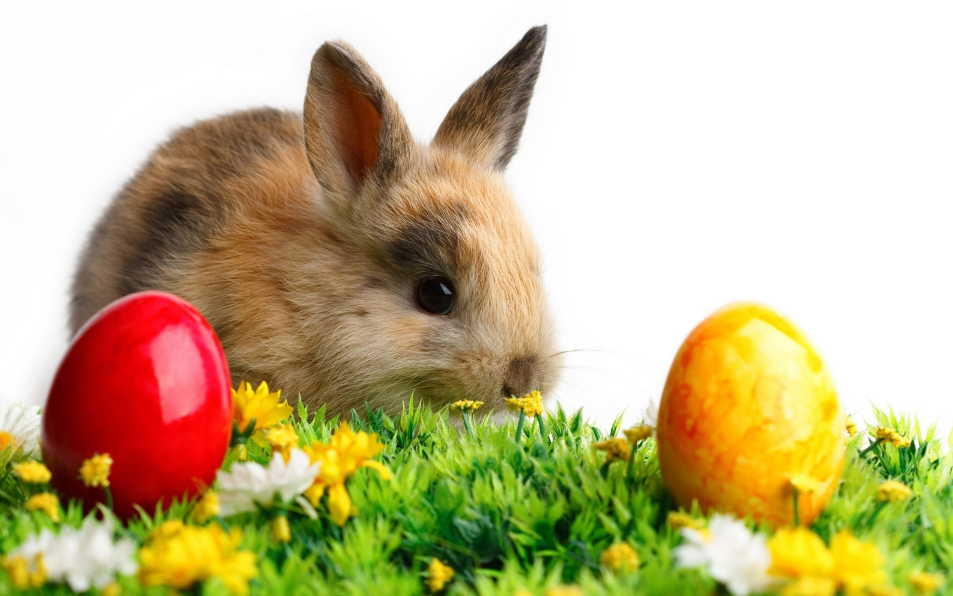 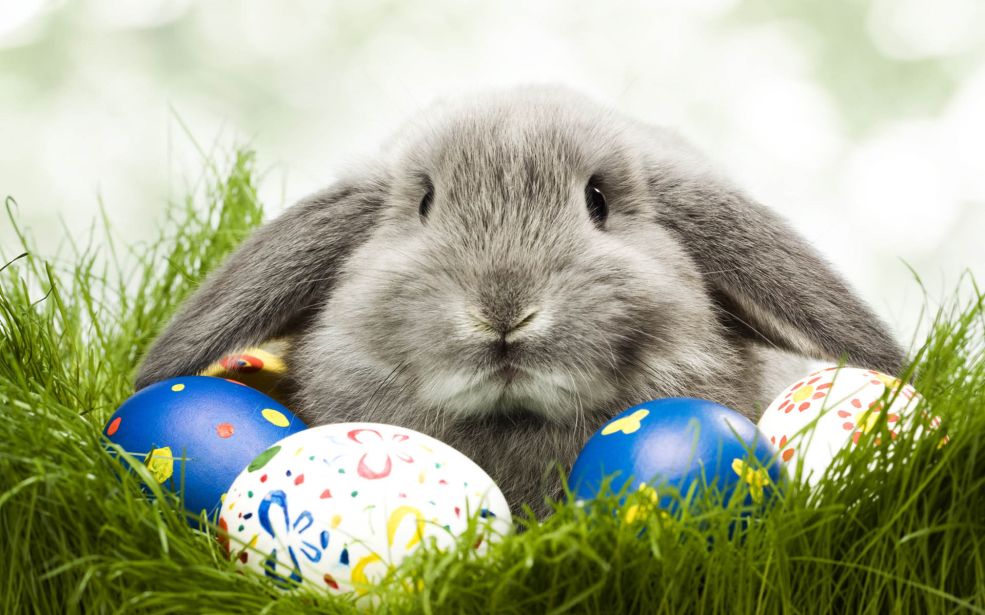 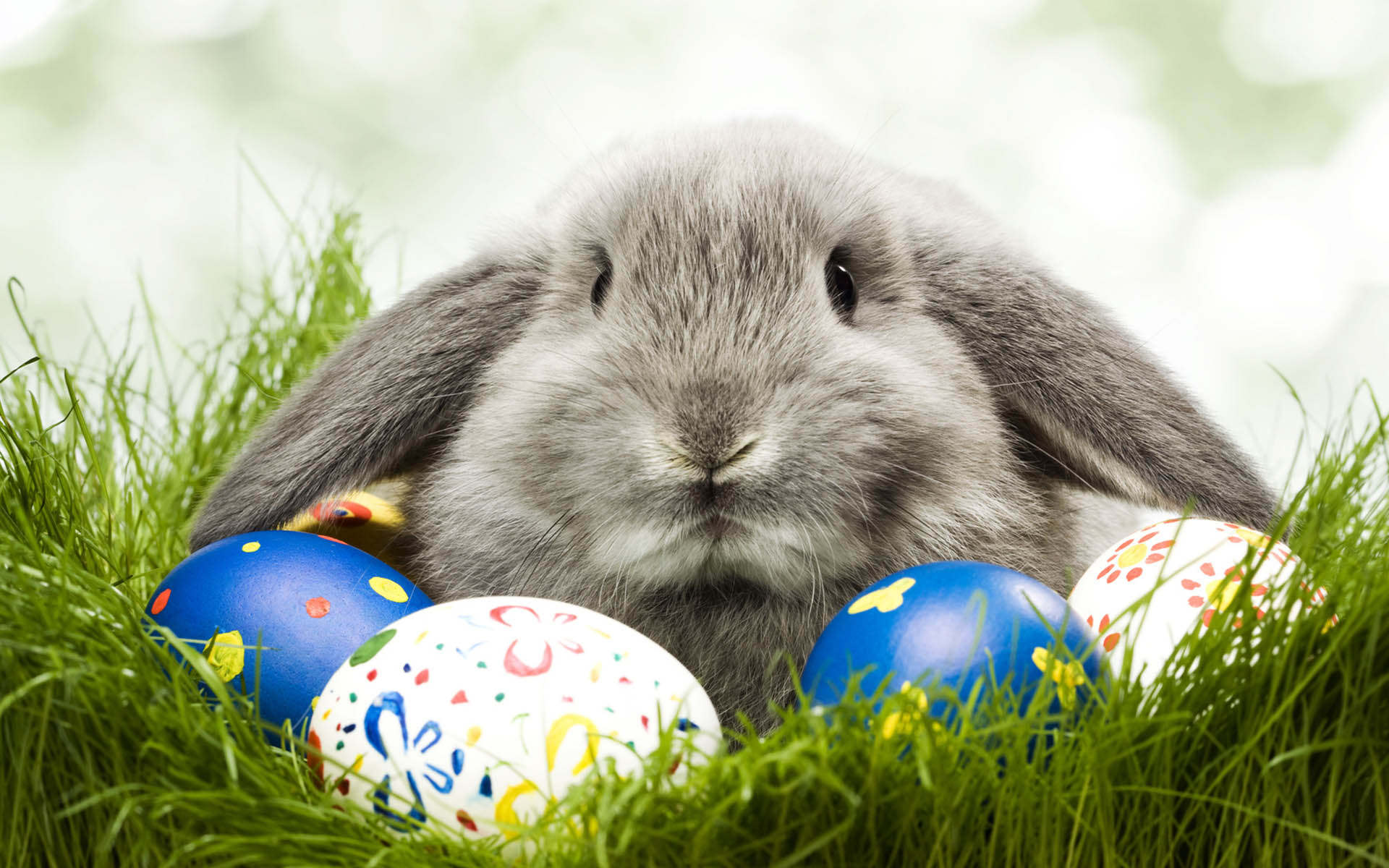 velikonoční  symbol
Velikonoční symbol je například beránek 
a taky kraslice
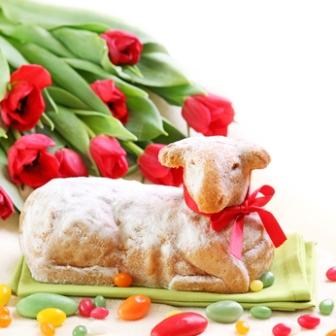 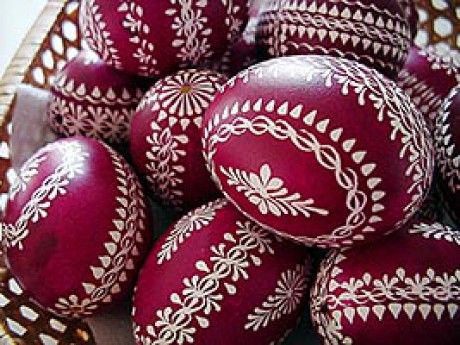 Velikonoce
Velikonoce jsou nejvýznamnějším křesťanským svátkem, oslavou zmrtvýchvstání Ježíše Krista.
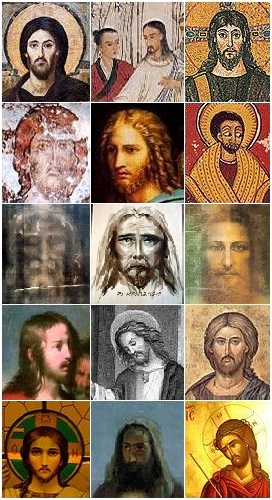 Velikonoční obrázky ZŠ Bukovice
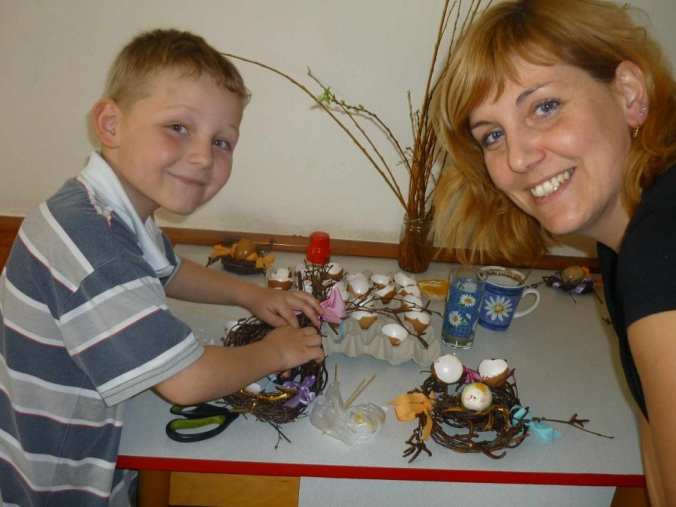 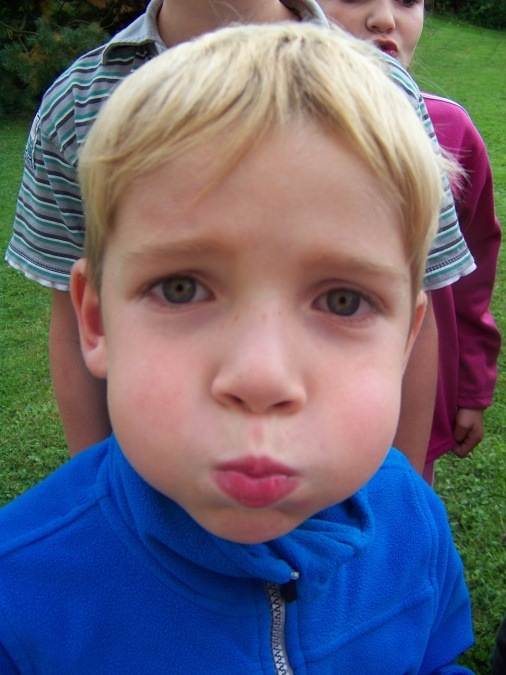 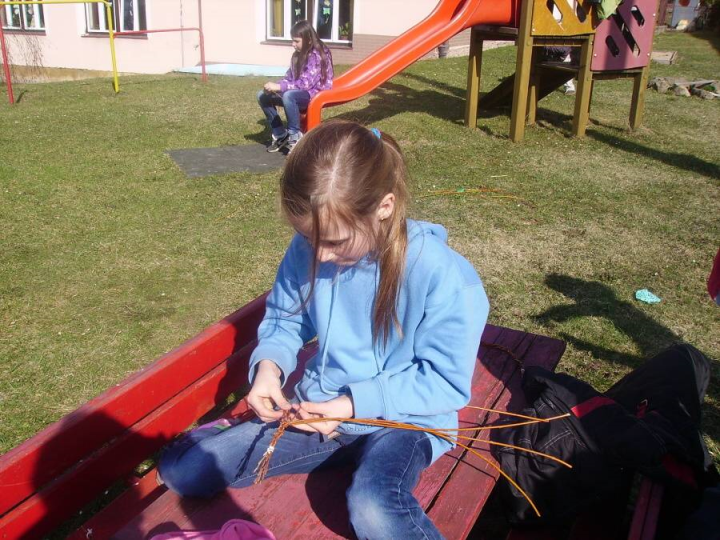 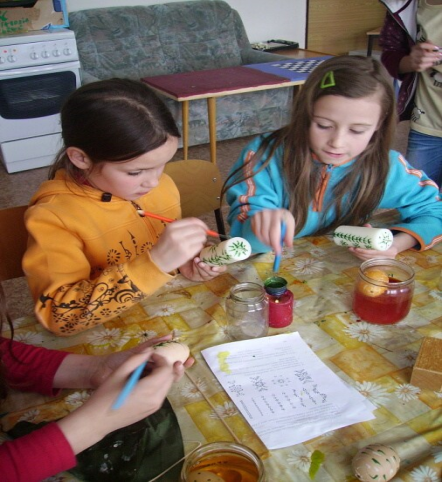 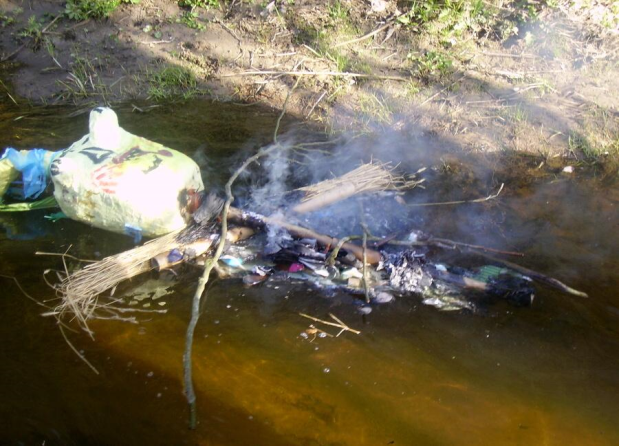 Zdroj
Wikipedie 
Google